Cadmium and chromium
Kristýna Kroupová
Modern Methods of Pollutant Analysis
Research Centre for Toxic Compounds in the Environment
Outline
Cadmium and chromium in the environment
Compounds and human exposure 
Toxicity
Methods
Legislation
Summary
2
Cd and Cr in the environment
Naturally in Earth's crust
Natural sources: Volcanic eruptions, erosion
Anthropogenic sources: 
mining, industrial wastes, coal combustion, chemical industry, fossil fuels, transportation, fertilisers
Cadmium
Chromium
Application: 
Batteries (Ni-Cd)
Electroplating
Pigments: Cadmium yellow, cadmium red, cadmium orange
Application: 
stainless steel
Electroplating
Dyes and pigments
Chrome yellow, green
Chromium oxide (green) – main ingredient in infrared reflecting paints
Wood preservative
Tanning (leather)
Catalyst (polyethylene production, water gas shift reaction, hydrogenation)
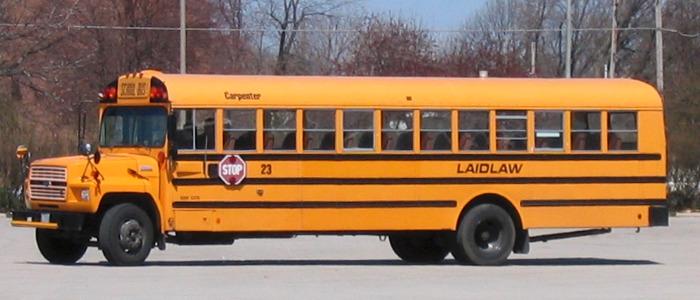 3
Compounds and human exposure
Cadmium
Chromium
Compounds: 
Rare in pure state in nature
Mostly in oxidation state II+
Inorganic salts
Organic compound
microbial formation of monomethyl cadmium (significance not know)

Main sources of human exposure:
Eating, drinking, smoking, dust breathing
Retains in kidney and liver

Biological half-life: 10 – 30 years

Excretion: urine, hair, nails, breast milk
Compounds: oxidation states from –II to +VI. CrIII and VI+ are relevant. CrII, IV+, V+ - short lifetime, CrO2 nontoxic
Main sources of human exposure: 
Eating, drinking: Higher concentrations in food from stainless steel cans. 
Dust breathing – small amounts, smoking
Household goods: wood preservatives, cement, textiles, leather products.
Retains mostly in kidneys and lungs. 
CrIII unable to cross cell membrane
CrIV cross cell membranes through phosphate and sulfate anion-exchange carrier pathway. 

Biological half-life: varies from 15 days to 5 years (depend on form)

Excretion: urine, breast milk, hair, nails
4
Toxicity
Cadmium
Chromium
CrIII essential for mammal's metabolism
CrVI: Toxic
irritation of upper respiratory tract and skin
nose bleeding
ulceration
kidney and liver problems
imunotoxic, neurotoxic
IARC carcinogen (Group1) only CrVI
Lung
Upper respiratory tract

Lack of appropriate data on effect of chromium during lactation.
renal dysfunction
Long/high exposure – renal failure
Bone demineralization - osteoporosis
Neurotoxic, genotoxic, teratogenic
IARC carcinogen (Group 1)
Lung
Endometrium
Bladder
Breast
5
Methods
Cadmium
Chromium
Total Cd: ICP-MS, ET-AAS, GF-AAS… 
Cd speciation: 
Separation: 
Gel permeation chromatography,
Anion-exchange chromatography
HPLC
Detection:
AAS
ICP-MS
Voltametry
Total Cr: UV/VIS photometry, AAS, ICP-MS
Cr speciation: 
separation of species: ion pair chromatography
Detection: UV/VIS photometry, AAS, ICP-MS, chemiluminiscence methods…
Speciation: 
Liquid samples – „easy“ to analyze
Solid samples – analytical challenge (for transformation of a solid sample into a liquid state extraction procedure has to be applied -> risk of species conversion)
6
Legislation
Cadmium – limits
Chromium
Convention on Long-Range Transboundary Air Pollution (CLRTAP): 
Protocol on Heavy Metals (1998) - The protocol addresses the reduction of cadmium, lead and mercury emissions
7
Summary
Presence of Cd and Cr in wide range of matrices – possible sources of human exposure
Toxicology data available (gaps – effects in small doses and mixtures)
Methods (mostly for total concentrations, speciation of Cd and Cr is hard to perform)
Legislation 

Future plan: 
Methods for speciation in solid samples (Cr)
Methods for speciation Cd and Cr in complex matrixes (content of fat and protein e.g. human tissues – milk, blood, muscles…) 
Evaluation of effect during lactation (Cr)
Evaluation of effect in low doses and mixtures
8